1
If the rate of a  reaction is going to 
increase, one should _____________ 
the size of the particles, __________
the concentration of the reactants, 
and _____________ the 
temperature of the system.
1
If the rate of a  reaction is going to 
increase, one should _____________ 
the size of the particles, __________
the concentration of the reactants, 
and _____________ the 
temperature of the system.
DECREASE
INCREASE
INCREASE
2
At equilibrium there is

An increase
A decrease
No change

in the total number of reactant and product particles.
2
At equilibrium there is

An increase
A decrease
No change

in the total number of reactant and product particles.
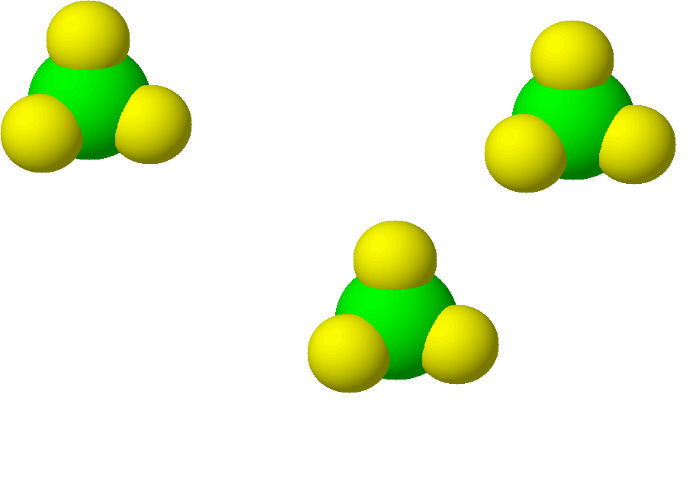 3
Nitrogen = 


Chlorine =
Write the chemical formula for one 
of the molecules shown above.
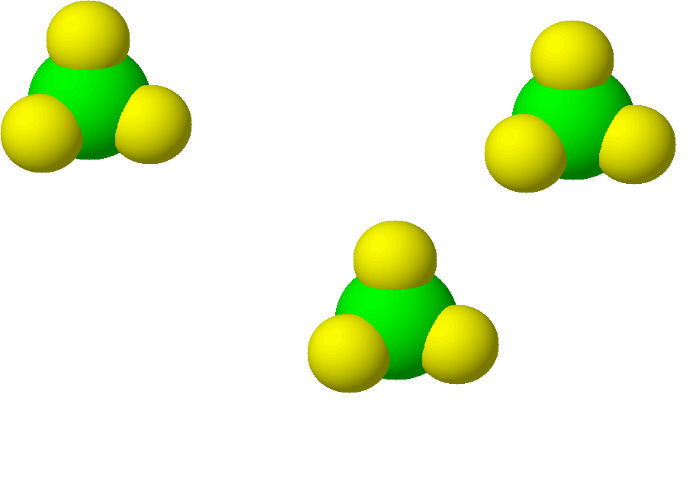 3
Nitrogen = 


Chlorine =
NCl3
Write the chemical formula for one 
of the molecules shown above.
4
Which set of coefficients will 
correctly balance the equation below?
CaH2  +  CBr4		CH4  +  CaBr2
2, 2, 1, 1
1, 2, 1, 1
2, 1, 2, 1
1, 1, 2, 2
2, 1, 1, 2
4
Which set of coefficients will 
correctly balance the equation below?
CaH2  +  CBr4		CH4  +  CaBr2
2, 2, 1, 1
  1, 2, 1, 1
  2, 1, 2, 1
  1, 1, 2, 2
  2, 1, 1, 2
5
What type of chemical reaction 
does the equation below represent?
CaH2  +  CBr4		CH4  +  CaBr2
DOUBLE REPLACEMENT
What reactant must be present for a
combustion reaction to occur?
OXYGEN – O2
5
What type of chemical reaction 
does the equation below represent?
CaH2  +  CBr4		CH4  +  CaBr2
What reactant must be present for a
combustion reaction to occur?
6
How many total atoms are 
represented by

			4 Ca(ClO3)2  ?
(1 x 4)+ (1 x 2 x 4) + (3 x 2 x 4) = 36
7
Using coefficients, subscripts 
and the symbols of the elements, 
write the correct notation for the 
picture below.
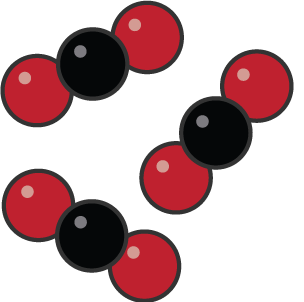 Red =  Oxygen
Black = Carbon
7
Using coefficients, subscripts 
and the symbols of the elements, 
write the correct notation for the 
picture below.
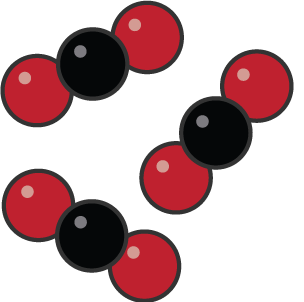 Red =  Oxygen
Black = Carbon
3 CO2
8
Based on the equation below, 
what is happening and is the system 
at equilibrium?

		H2O (l)		H2O (s)
8
Based on the equation below, 
what is happening and is the system 
at equilibrium?
		H2O (l)		H2O (s)
Liquid H2O is forming solid H2O.
It’s not at equilibrium because the
process isn’t happening in reverse.
9
Why does a chemical reaction 
happen more slowly if the 
temperature is decreased?
9
Why does a chemical reaction 
happen more slowly if the 
temperature is decreased?
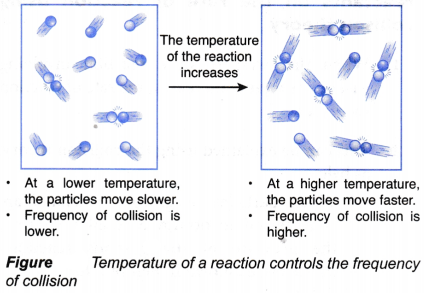 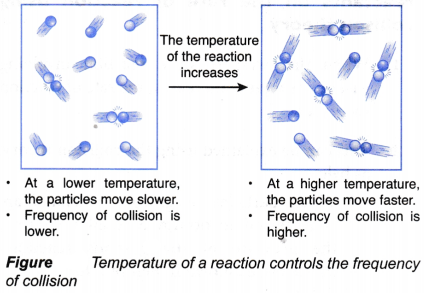 10
At equilibrium, how does the 
rate of the forward reaction 
compare to the rate of the 
reverse reaction?
10
At equilibrium, how does the 
Rate of the forward reaction 
compare to the rate of the 
reverse reaction?
Rate of Forward
Reaction
Rate of Reverse
Reaction
=
11
As the size of the particles _____,
the rate of a reaction will ______,
because there are more ________.
11
As the size of the particles 
________________, the rate of 
a reaction will _______________,
because there are 
__________________________.
INCREASE/DECREASE
DECREASE/INCREASE
FEWER/MORE PARTICLE COLLISIONS
Write the balanced chemical
equation for the model shown
below:		A = 			B =
12
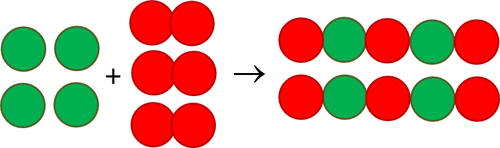 Write the balanced chemical
equation for the model shown
below:		A = 			B =
12
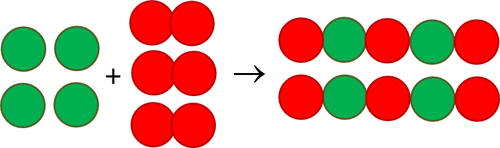 4 B  +   3 A2    →  2 B2A3
13
What are the products of a 
Synthesis reaction?


A single replacement reaction?
13
What are the products of a 
Synthesis reaction?


A single replacement reaction?
ONLY ONE COMPOUND
ONE ELEMENT AND ONE COMPOUND
14
What type of reaction is represented by the equation?
		
	2 FeO		2 Fe  +  O2
14
What type of reaction is represented by the equation?
		
	2 FeO		2 Fe  +  O2
DECOMPOSITION
15
At what time has this
reaction reached equilibrium?
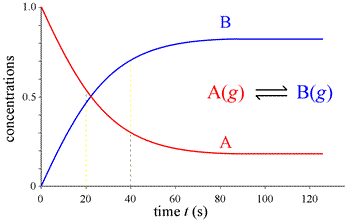 15
At what time has this
reaction reached equilibrium?
80 s
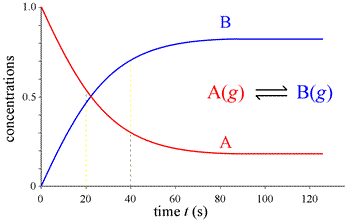 16
Does this graph represent a 
system at equilibrium?  How can you 
tell?
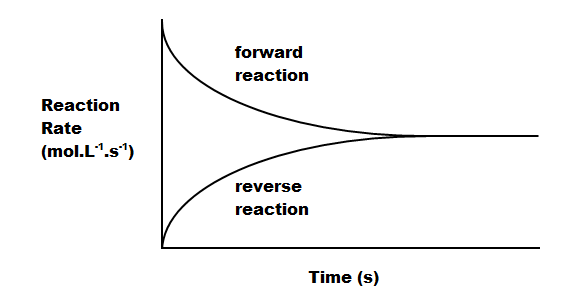 16
Does this graph represent a 
system at equilibrium?  How can you 
tell?
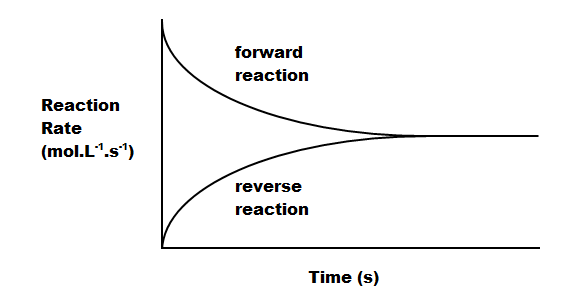 The system is at
equilibrium -
The rates
are equal!
16
Match each model with the correct
notation written below.
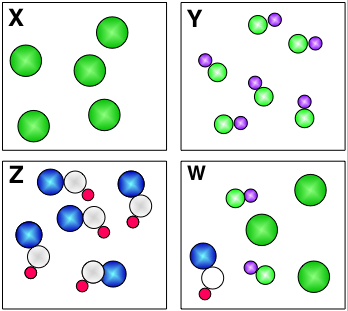 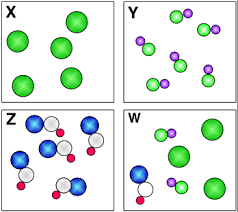 1.			2.			3.
17
Match each model with the correct
notation written below.
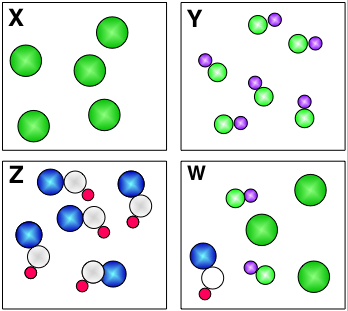 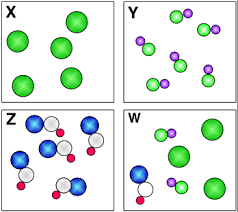 Z
Y
X
1.  5 AB2C	2.  6 DE		3.  5 FG2
18
Balance the following equation:


C3H6   +   O2			CO2   +   H2O
18
Balance the following equation:


C3H6   +   O2			CO2   +   H2O
6
2
6
9